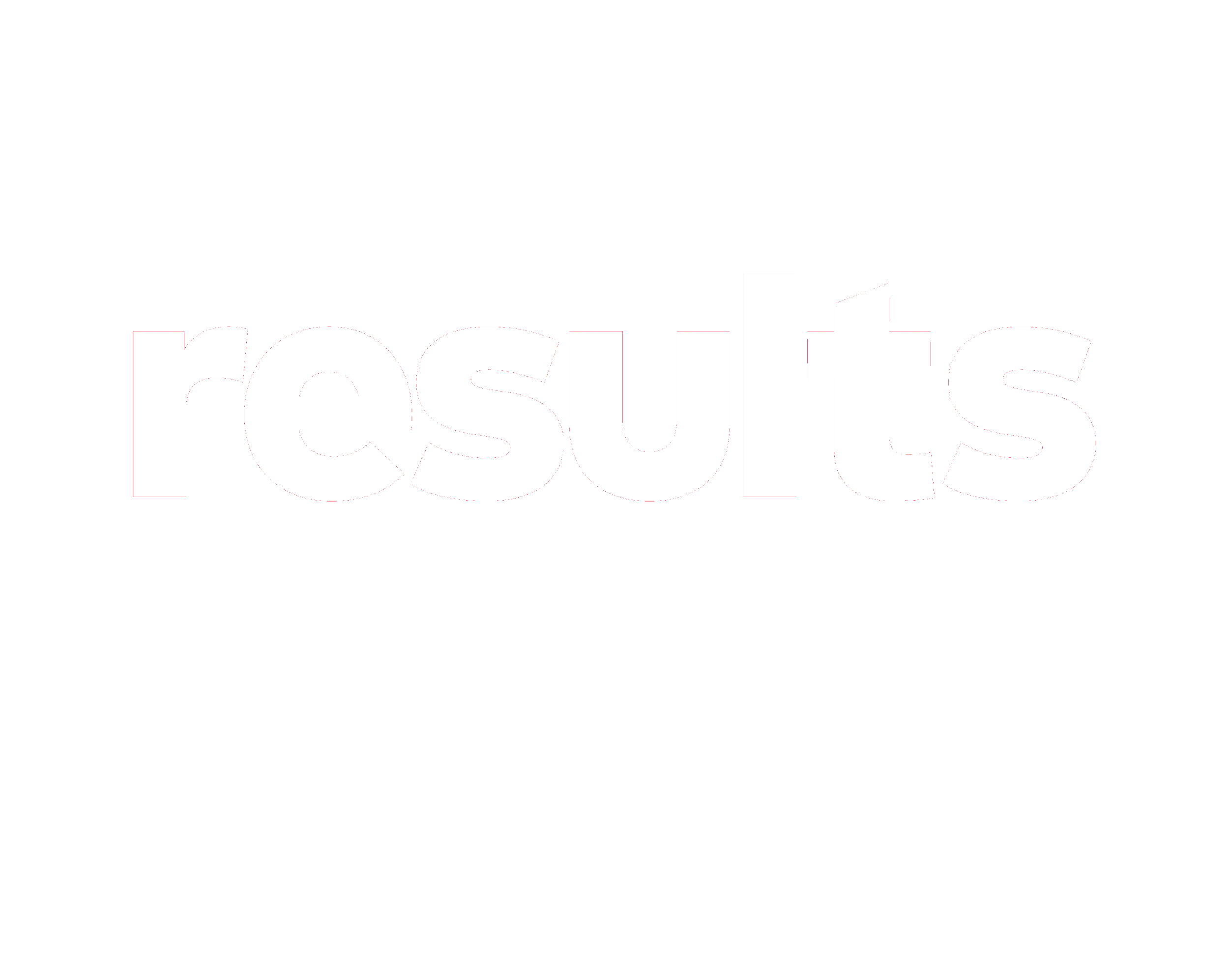 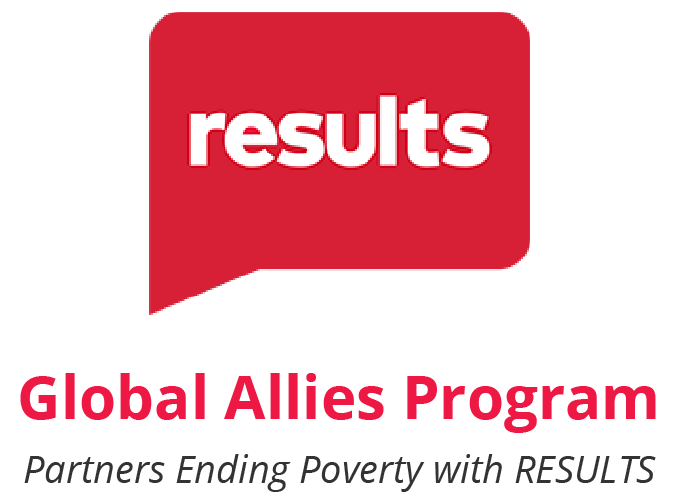 February 10, 2022
1
Welcome everyone!
Please introduce yourself in the chat!
Name and pronouns
Location
Country of Service in the Peace Corps
2
3
Our Anti-Oppression Values
​RESULTS is a movement of passionate, committed everyday people. Together we use our voices to influence political decisions that will bring an end to poverty. Poverty cannot end as long as oppression exists. We commit to opposing all forms of oppression, including ableism, ageism, biphobia, classism, colonialism, homophobia, racism, religious discrimination, sexism, transphobia, white saviorism, and xenophobia.
At RESULTS we pledge to create space for all voices, including those of us who are currently experiencing poverty. We will address oppressive behavior in our interactions, families, communities, work, and world. Our strength is rooted in our diversity of experiences, not in our assumptions.
With unearned privilege comes the responsibility to act so the burden to educate and change doesn’t fall solely on those experiencing oppression. When we miss the mark on our values, we will acknowledge our mistake, seek forgiveness, learn, and work together as a community to pursue equity.
There are no saviors — only partners, advocates, and allies. We agree to help make the RESULTS movement a respectful, inclusive space.
Find all our anti-oppression resources at:  https://results.org/volunteers/anti-oppression/
3
[Speaker Notes: Play video – link: https://youtu.be/M_f-svFMTzo]
Tonight’s Webinar
Welcome and Introductions

Update on priority Global poverty campaigns:- COVID-19 Vaccine Equity- Global Fund to Fight AIDS, TB, and Malaria- Global Malnutrition Prevention and Treatment Act

Advocacy action on the Global Fund

Upcoming events
4
[Speaker Notes: Karyne - intro 5 mins]
5
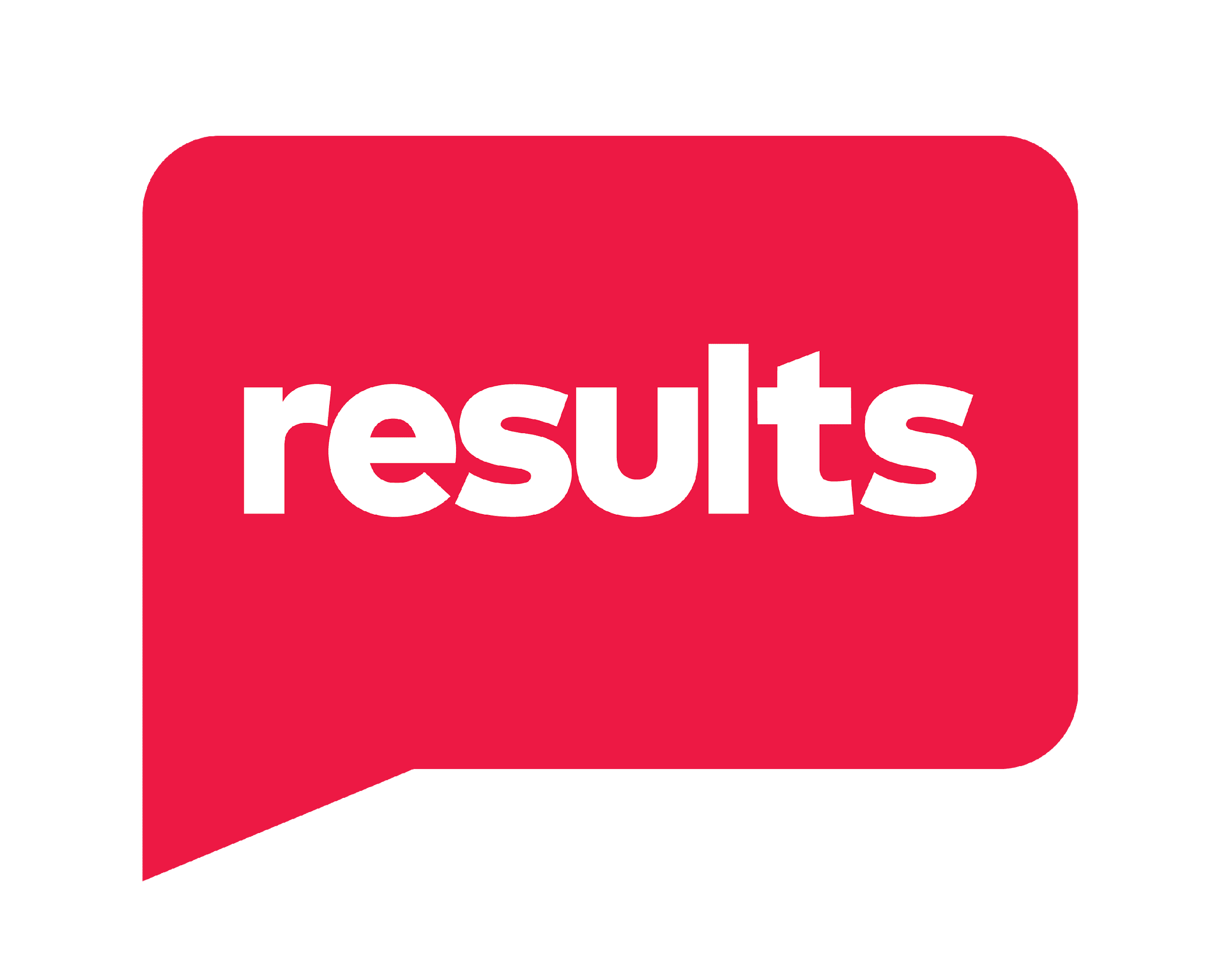 2022 Global Policy Priorities
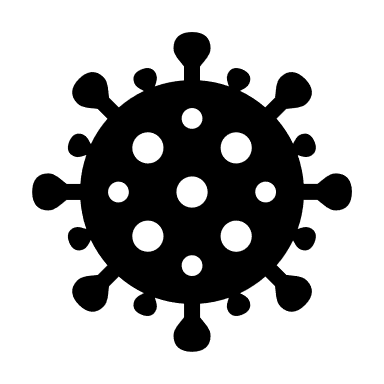 Pandemic response
Appropriations
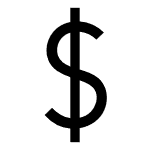 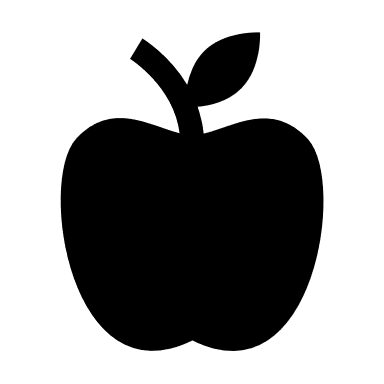 Nutrition Legislation
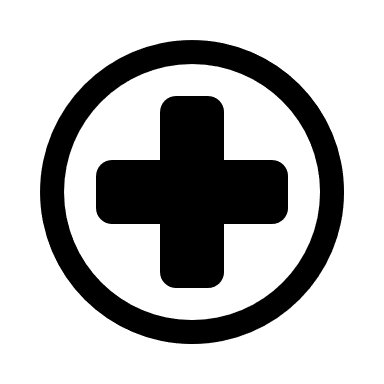 Global Fund Replenishment
Global Fund to Fight AIDS, TB and Malaria
Huge opportunity later this year: U.S. is host of the Global Fund Replenishment conference.
We have been supporting Global Fund since 2002 because it works.
First step in successful replenishment: Administration must be ready to make a bold pledge. Bipartisan House Sign-On letter a key tool in this.
We will be taking other actions on this campaign.
6
COVID-19Vaccine Supplemental
Coalition group has been working to get $17 billion in supplemental funding in FY22 spending bills to meet COVID-19 needs in low- and middle income countries. Total need is $64 billion, $17 billion is US shares
We’ve been generating media and doing targeted outreach to appropriators on this–had about 3 dozen meetings this week with offices. We have a fact sheet if you are interested.
We may call on all of you to weigh in as this effort continues, but Global Fund letter key now.
7
Global Malnutrition Prevention and Treatment Act
Took action on this in December and will continue working on these bills in 2022: HR4693 and S2956
Goal: past a final global nutrition bill into law before the end of 2022
More actions to come
8
Update on Global Malnutrition
December: Learned laser talk on global nutrition, made calls to our members of Congress to cosponsor S.2956 & HR4693.
Find recording here: https://results.org/volunteers/training-webinars/ 

January: Took deeper action: trained GAP how to directly contact Foreign Policy aides and start building a relationship, follow up until we get an answer.
9
Overview:Global Fund to Fight AIDS, TB, and Malaria
10
[Speaker Notes: Karyne - Overview of GF]
We cannot afford to go backwards
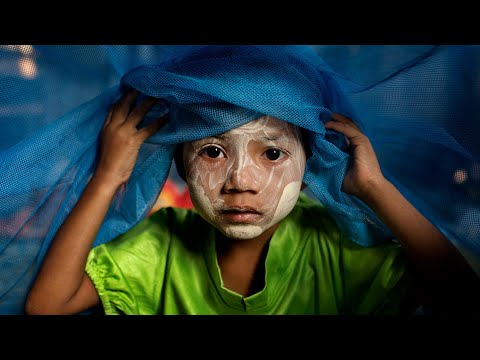 11
Let’s Hit Send!Take Action on the Global Fund
12
[Speaker Notes: How to take action on GF, let’s do so together tonight!Link to sample email to Foreign Relations aide - Google Doc Link: https://docs.google.com/document/d/1_nFFq72UgQjUNikp0_HPwfH0yOe1CNqaISYDra_vLdA/edit Personalize the message, share some experience you have had in your past work in the Peace Corps, facing diseases such as HIV AIDS, TB and MalariaWhat insights can you share with the office based on your experience?]
Let’s Hit Send!
Check if your member of congress has signed the Global Fund letter.
Look up congressional staff on Legislator Lookup: https://results.org/volunteers/legislator-lookup/ (or ask Karyne and Ken for help)
Craft your message and request to foreign policy aides by combining your concerns, and experiences.
Hit send!
Follow Up
13
[Speaker Notes: Check the cosponsor list on www.Congress.gov
Look up congressional staff on Legislator Lookup: https://results.org/volunteers/legislator-lookup/ (or ask Karyne and Ken for help)
Craft your message and request to foreign policy aides by combining your concerns, and experiences.
Hit send!
Follow Up]
Let’s Hit Send!Take Action on the Global Fund
14
[Speaker Notes: https://docs.google.com/document/d/1_nFFq72UgQjUNikp0_HPwfH0yOe1CNqaISYDra_vLdA/edit]
Next Steps on Taking Action
Follow up, follow up, follow up!
Send follow up email
Call and leave message - (202) 224-3121
Helps them do their job
They owe you an answer as a constituent
Get friend, family and followers to take action with you!
15
Building an Effective Relationship
Communicate directly with the aide via email, phone, Zoom. Always be respectful and friendly.

Ask for a phone conversation in your email.

Make your communication personal–share a bit about yourself, ask questions, learn about the aide.

Don’t let a lack of response deter you–it is their job to relate to constituents. Help them do their job.

Share additional information, videos, articles to reinforce your conversation.

Get to yes or no answers on your requests.
16
Next Steps for Global Allies Program
Stay connected with GAP for upcoming trainings and actions.
Join us for additional actions on global malnutrition:Next meeting - March 10 at 8:30pm ET
17
Upcoming Events
Peace Corps Week - February 27 to March 5
Celebrate Anne Baker’s retirement! - March 1 at 7:00PM ET
Women of Peace Corps Legacy, “Continuing Connection through Virtual Service” - March 2
National Days of Advocacy in Support of the Peace Corps - March 3
18
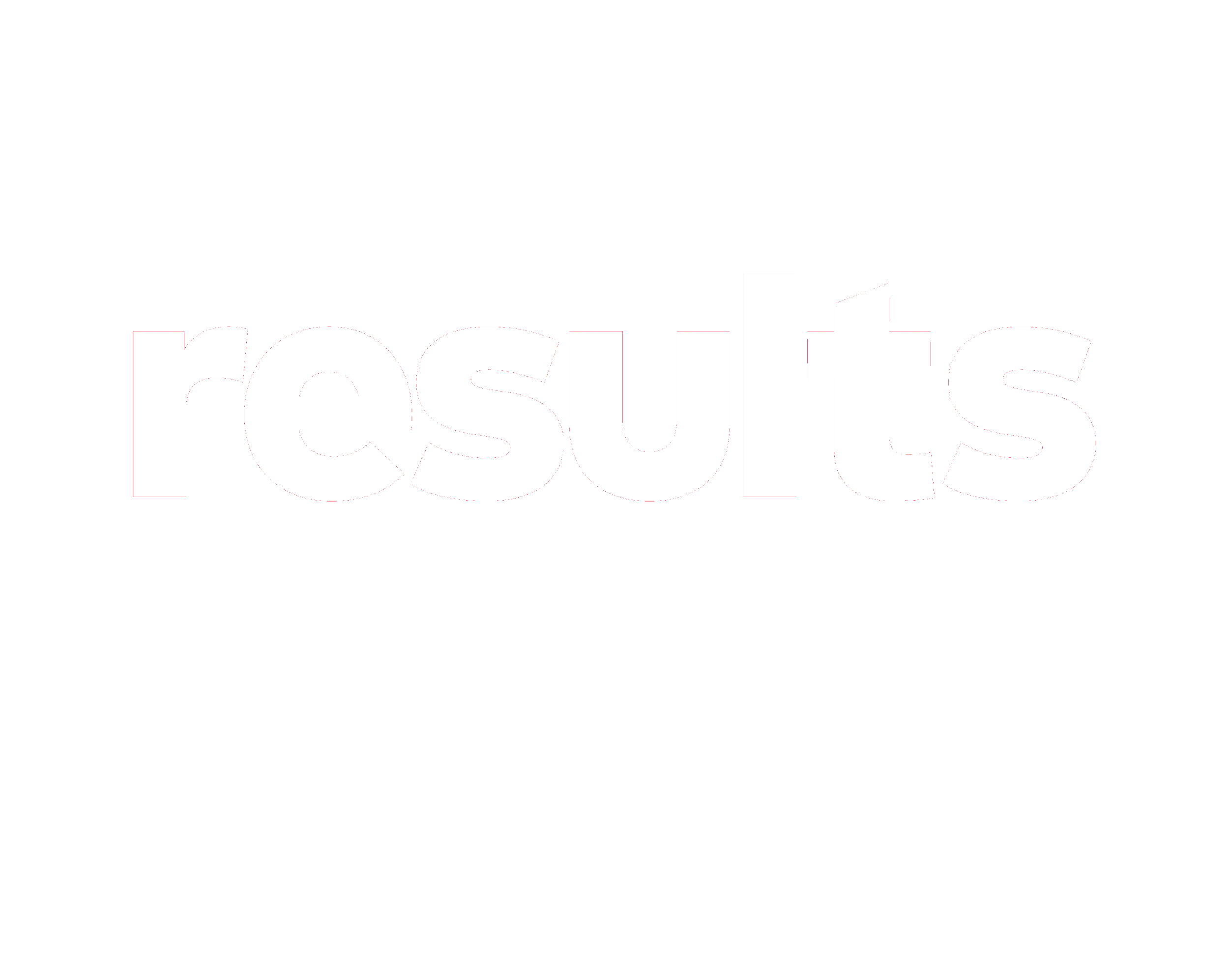 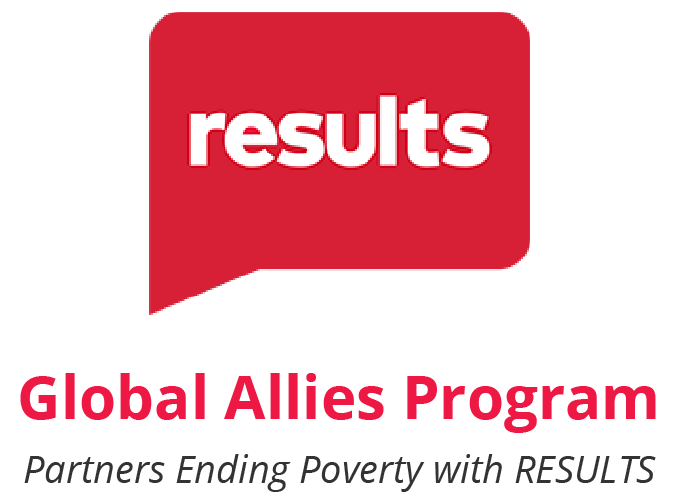 19
20
Let’s Hit Send!
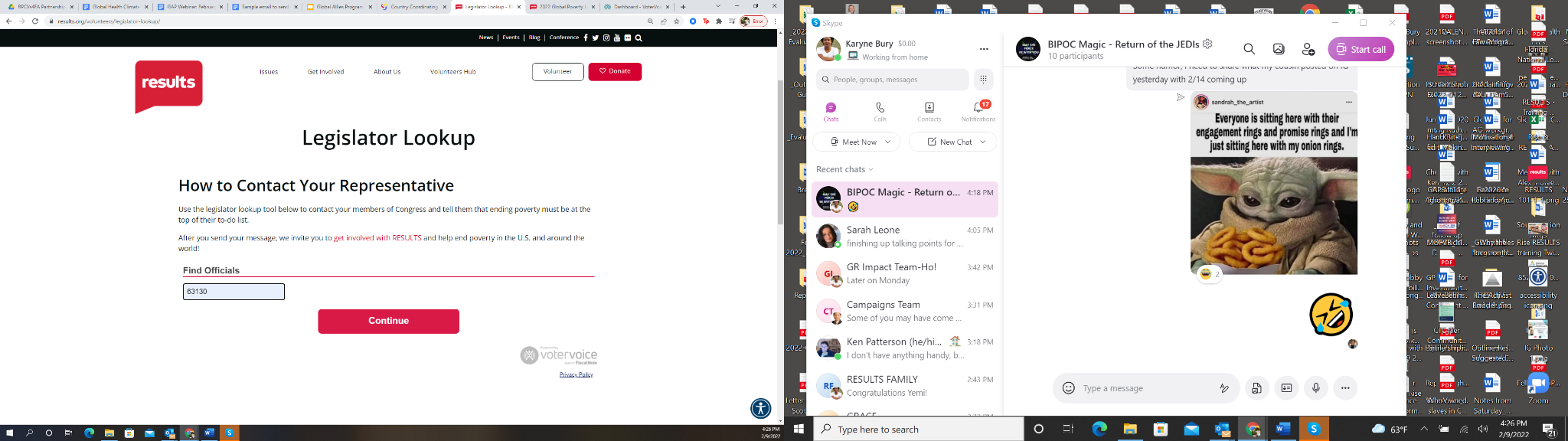 21
[Speaker Notes: Legislator Lookup Tool, can show it live]
Let’s Hit Send!
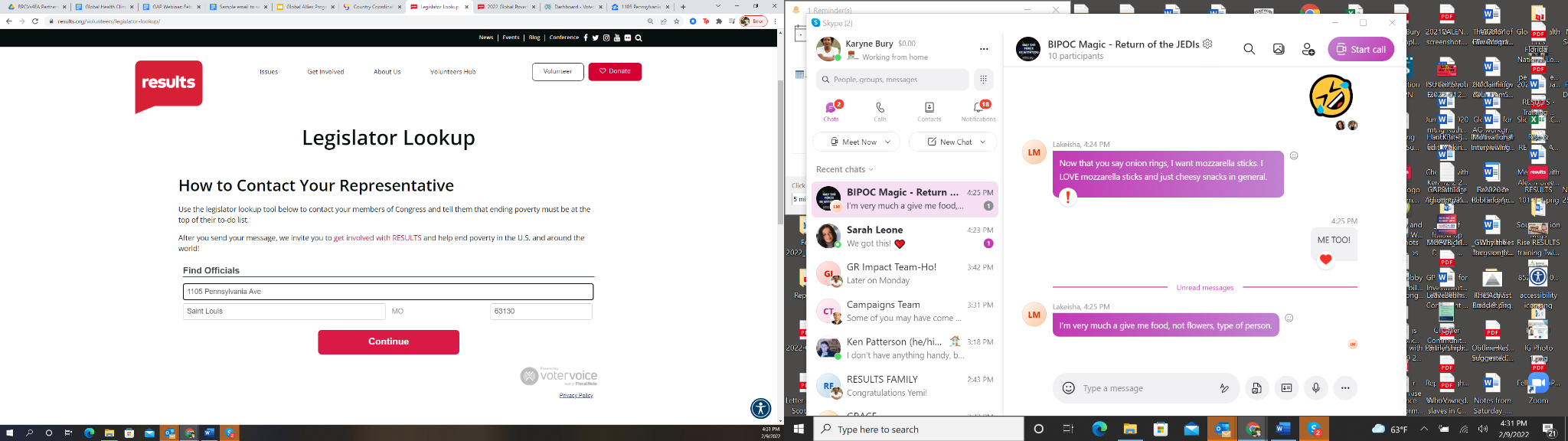 22
[Speaker Notes: Legislator Lookup Tool]
Let’s Hit Send!
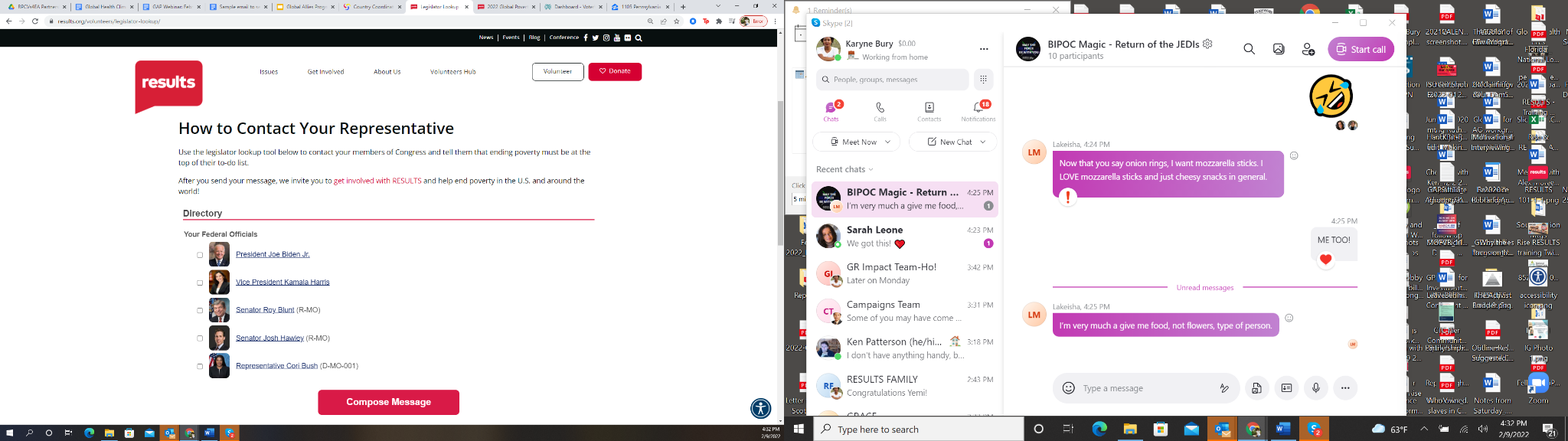 23
[Speaker Notes: Legislator Lookup Tool]
Let’s Hit Send!
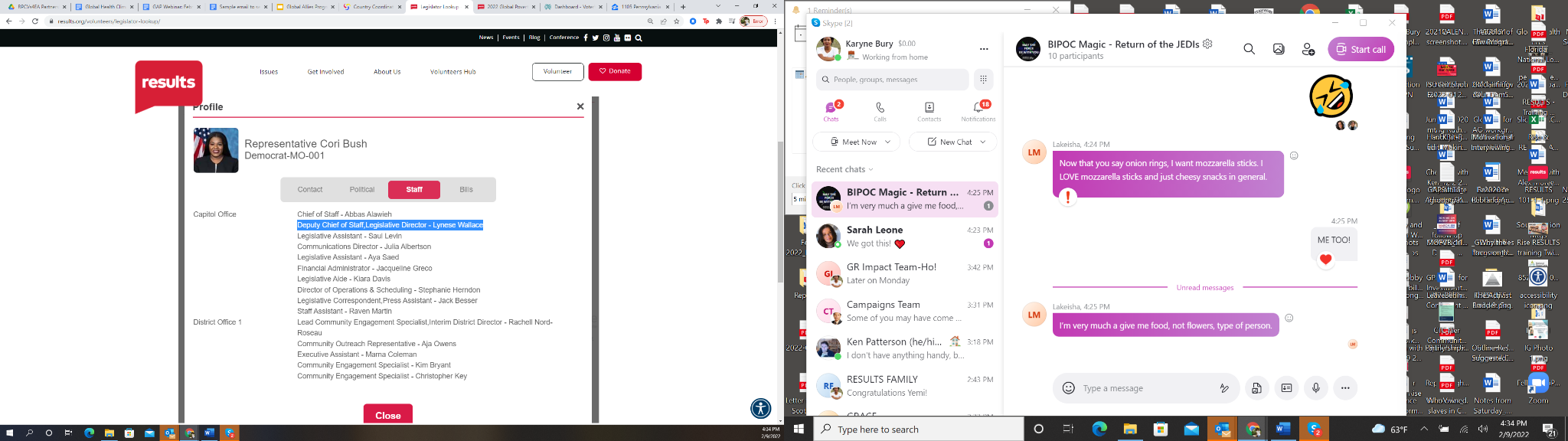 24
[Speaker Notes: Legislator Lookup Tool]
Let’s Hit Send!
Email formula for reaching congressional staff:

Senate: firstname_lastname@SenatorLastName.senate.gov

House: firstname.lastname@mail.house.gov
25
[Speaker Notes: https://docs.google.com/document/d/1_nFFq72UgQjUNikp0_HPwfH0yOe1CNqaISYDra_vLdA/edit]